My Experience at BNL
Caroline Esposito
Wellesley College
7/19/23
Prior Experiences
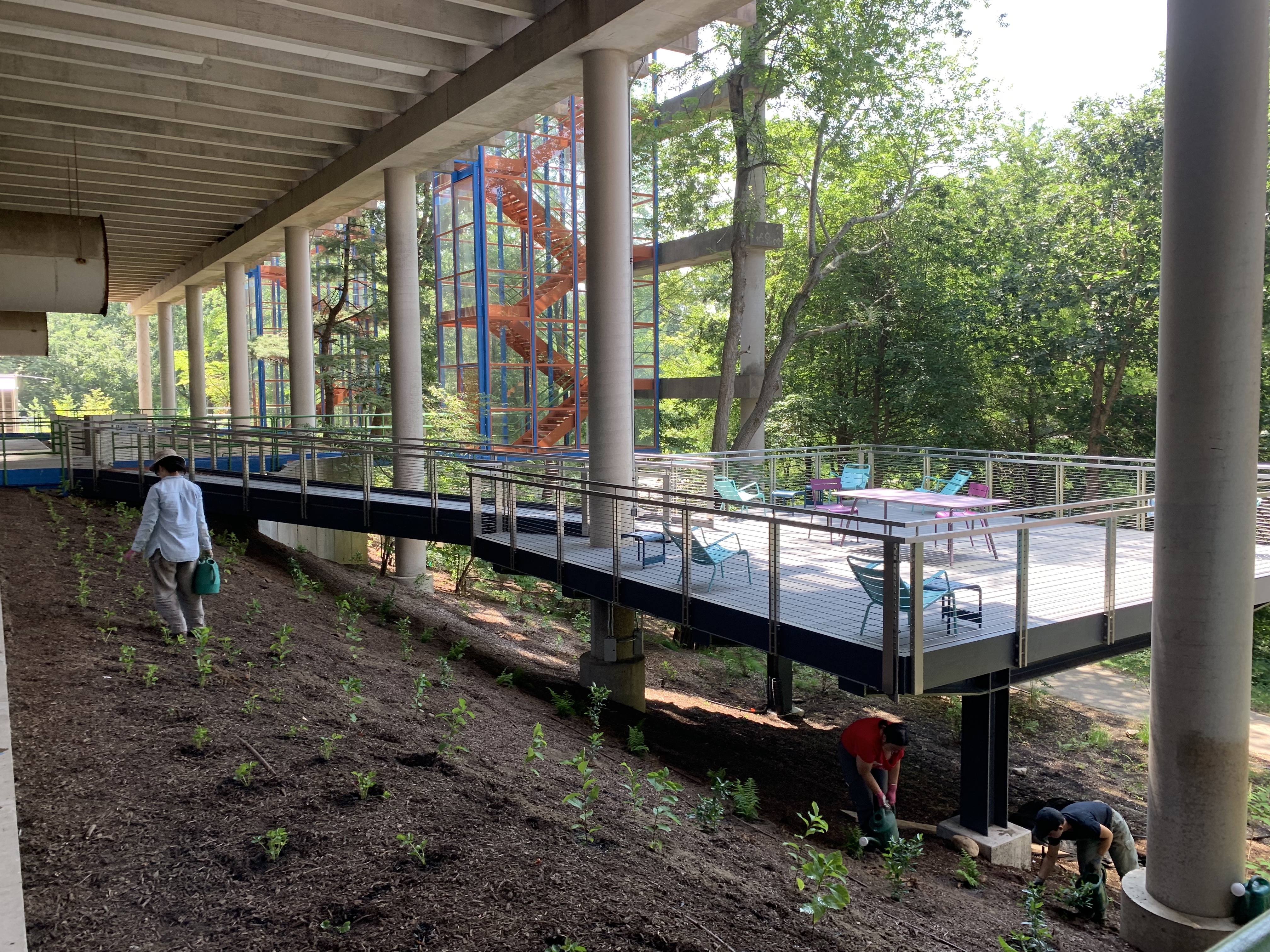 Summer internship at the Wellesley College Botanic Garden
Lots of outdoor work, but no formal lab experience 
I learned to work hard and rely on my peers
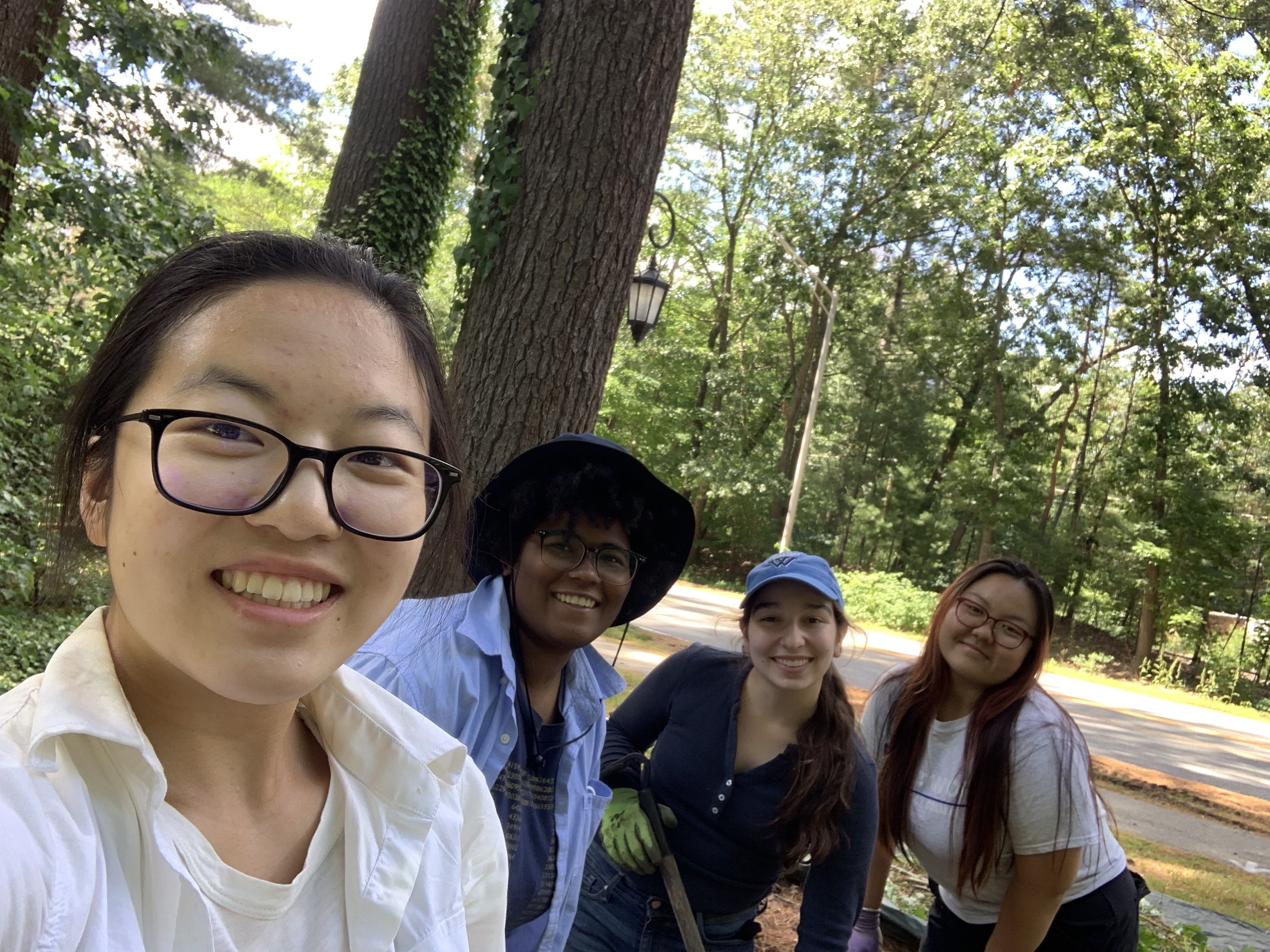 Summer 2021 at Wellesley Botanic Garden
2
My path in the NPT Program
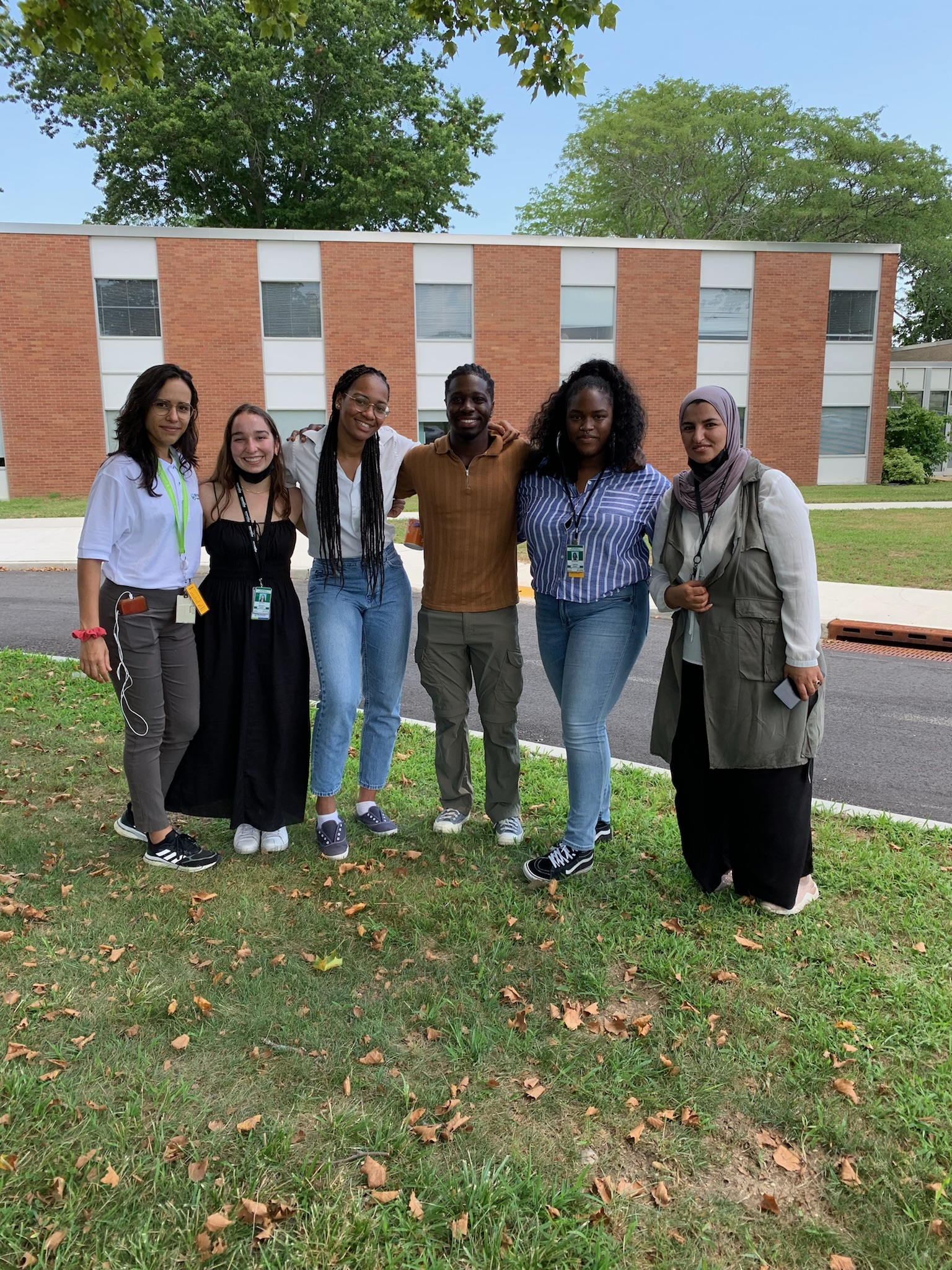 Working with Dr. McCutchan at the NNDC	Studying the decay of 142Ba with a Gammasphere 	array 

NPT throughout the school year	Calibrating a Gammasphere arrays for future 	isotope analysis

This Summer with Dr. Mickey Chiu
	Testing SiPMs at IR wavelengths for nEXO 


And beyond….
3
NPT Summer Interns ‘22
Challenges…and how we faced them!
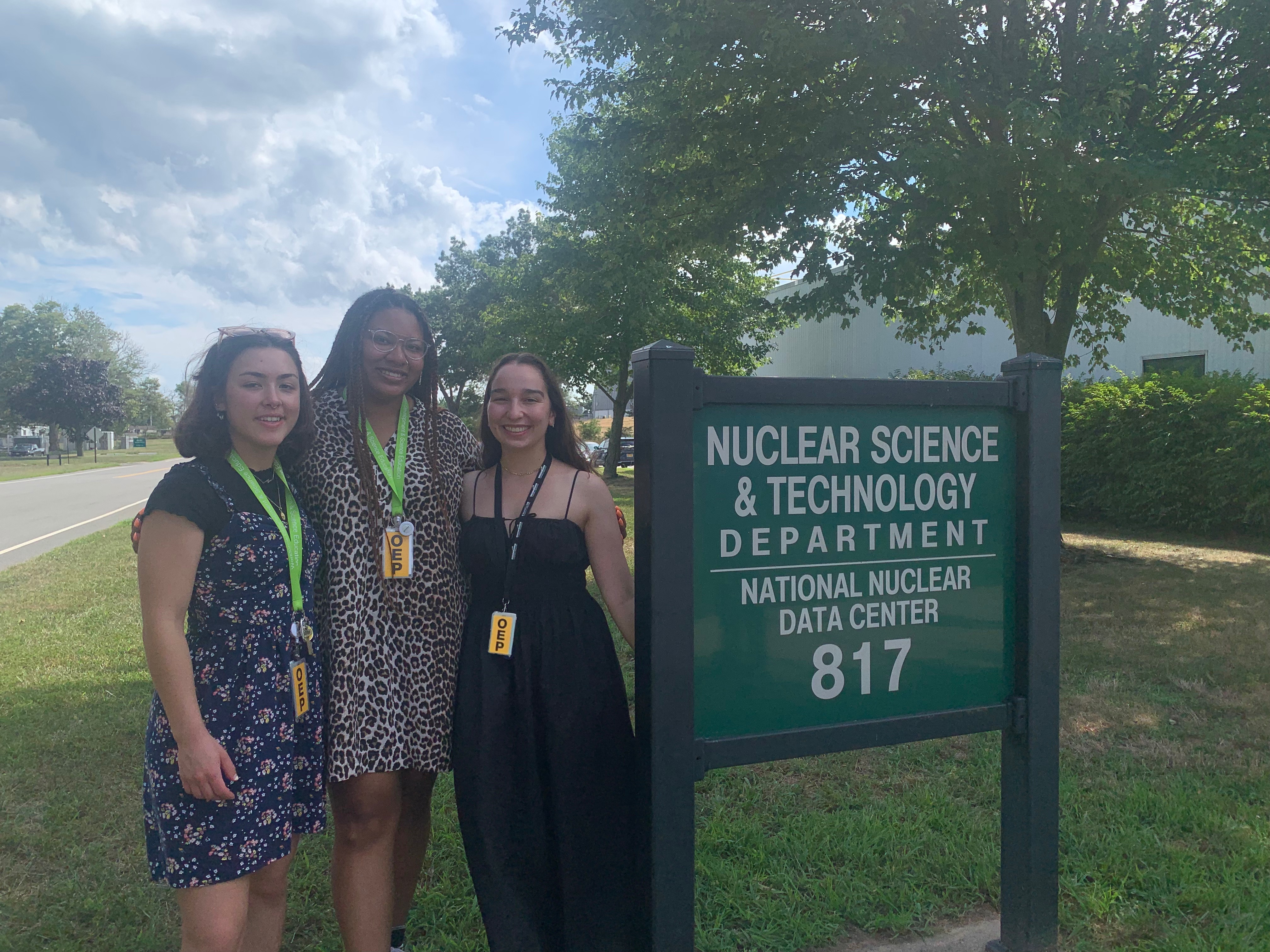 Trial and error –It’s a learning process!
Our mentors are busy
Time zones and scheduling






Resilience
Independence 
Clear communication
NNDC Interns, August ‘22
4
Of course, we didn’t forget to have fun!
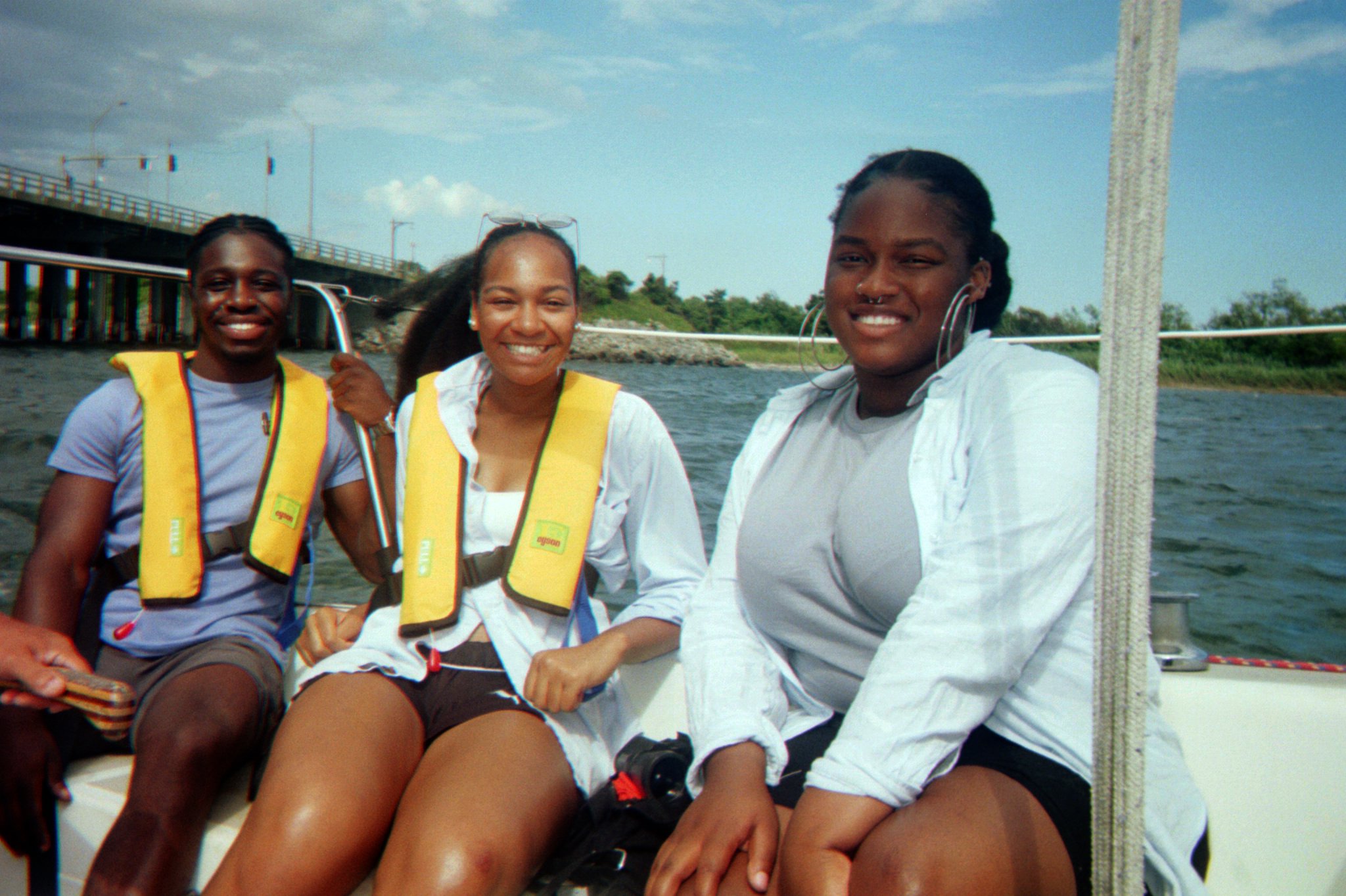 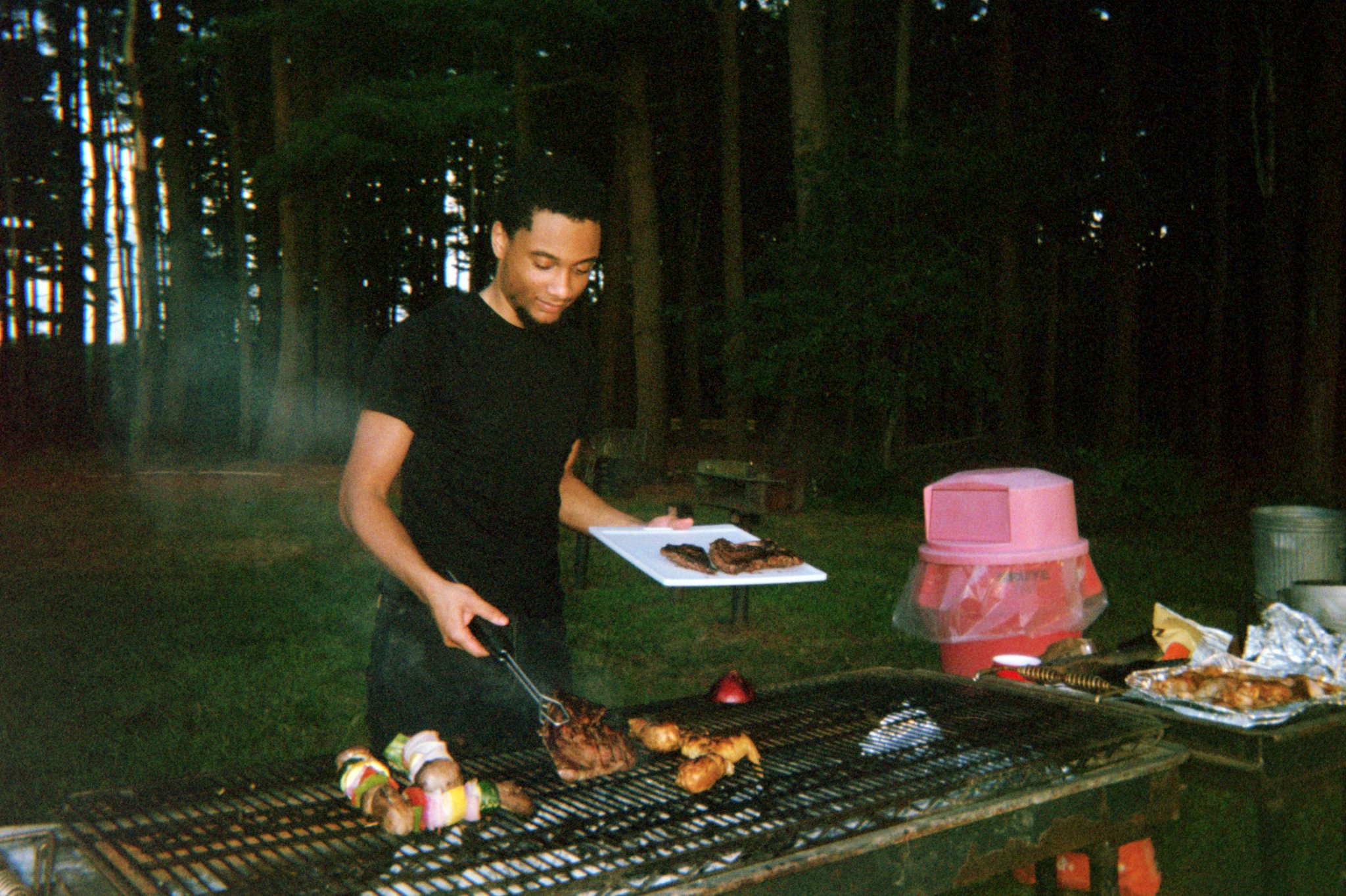 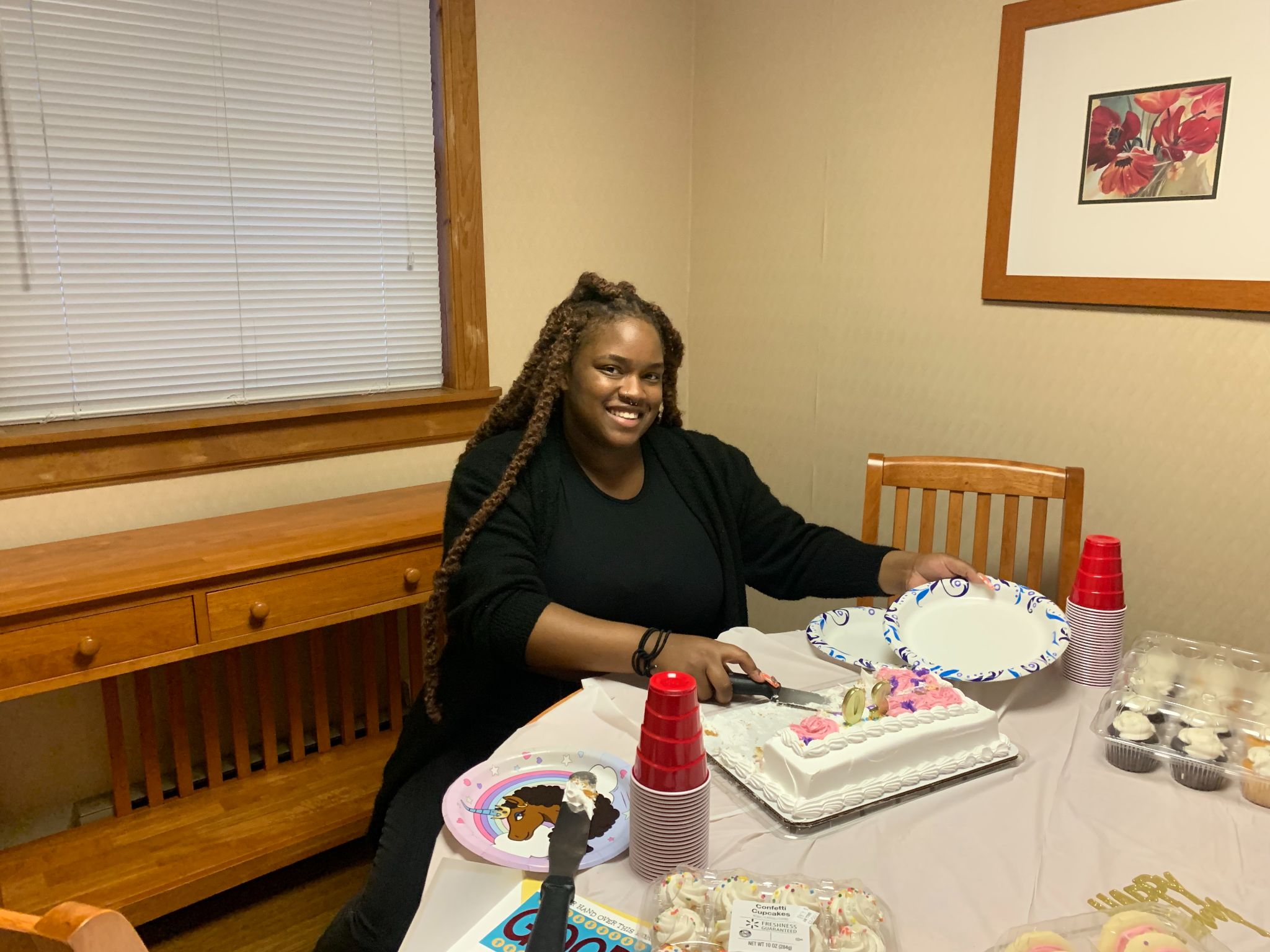 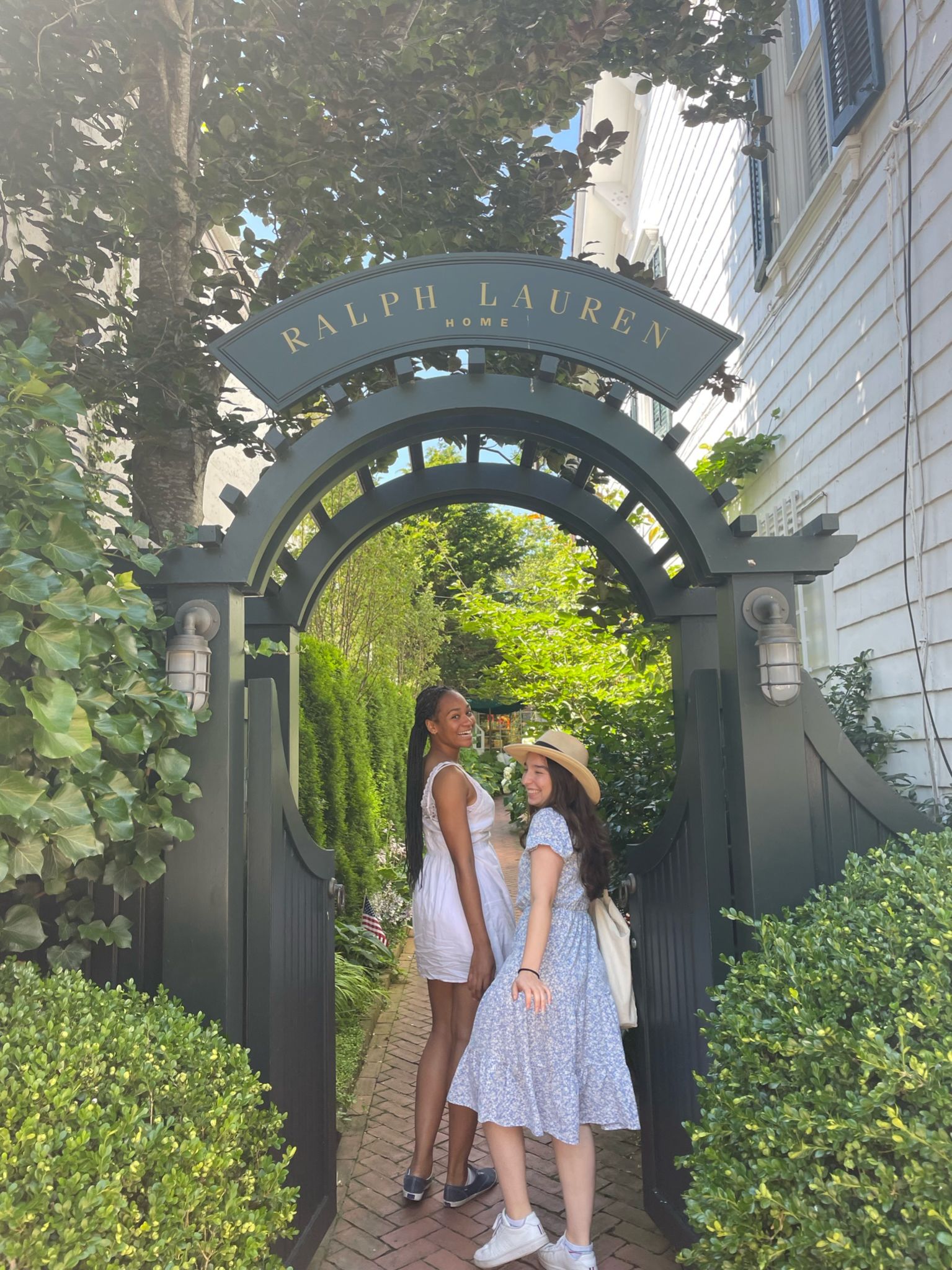 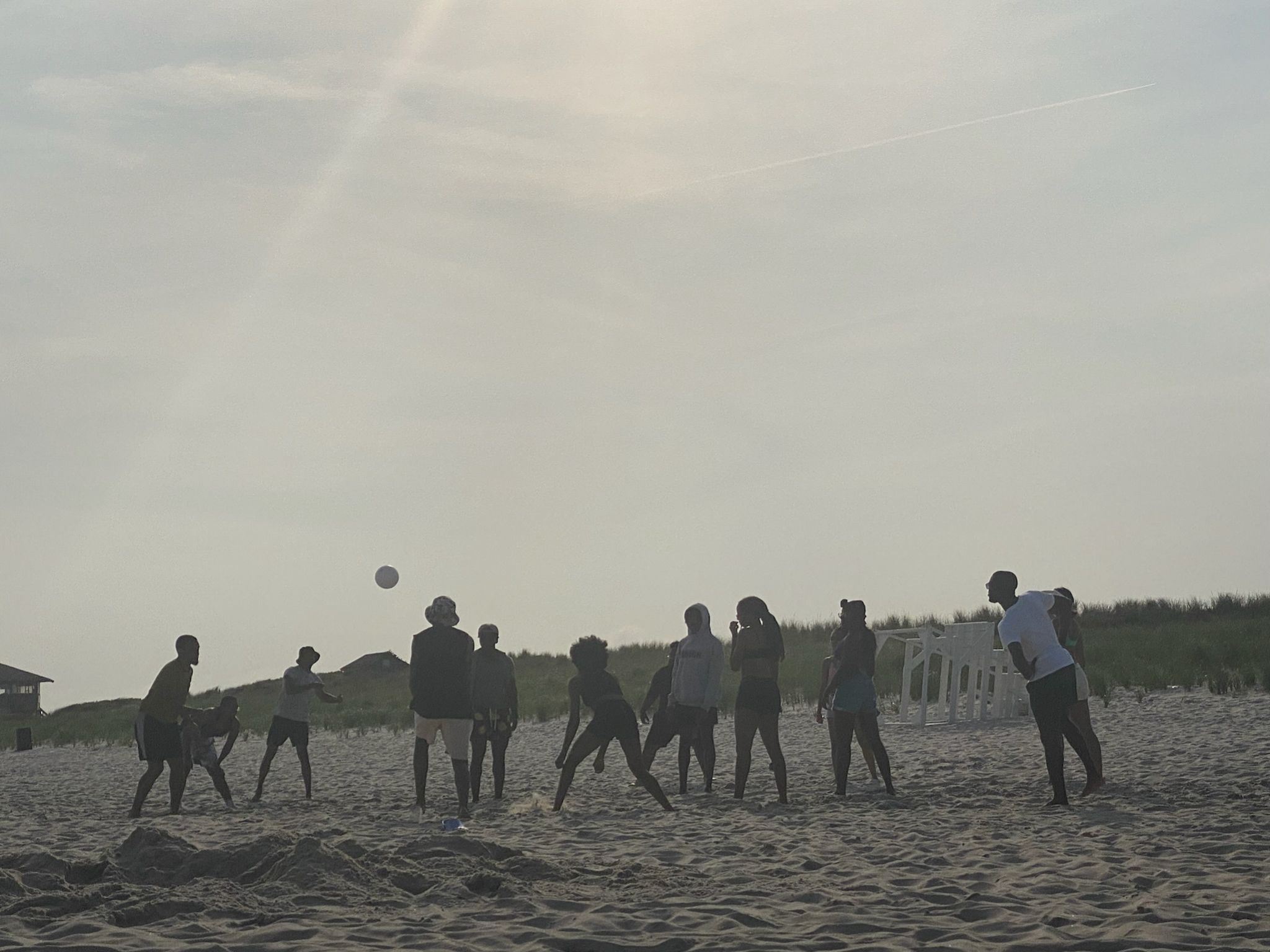 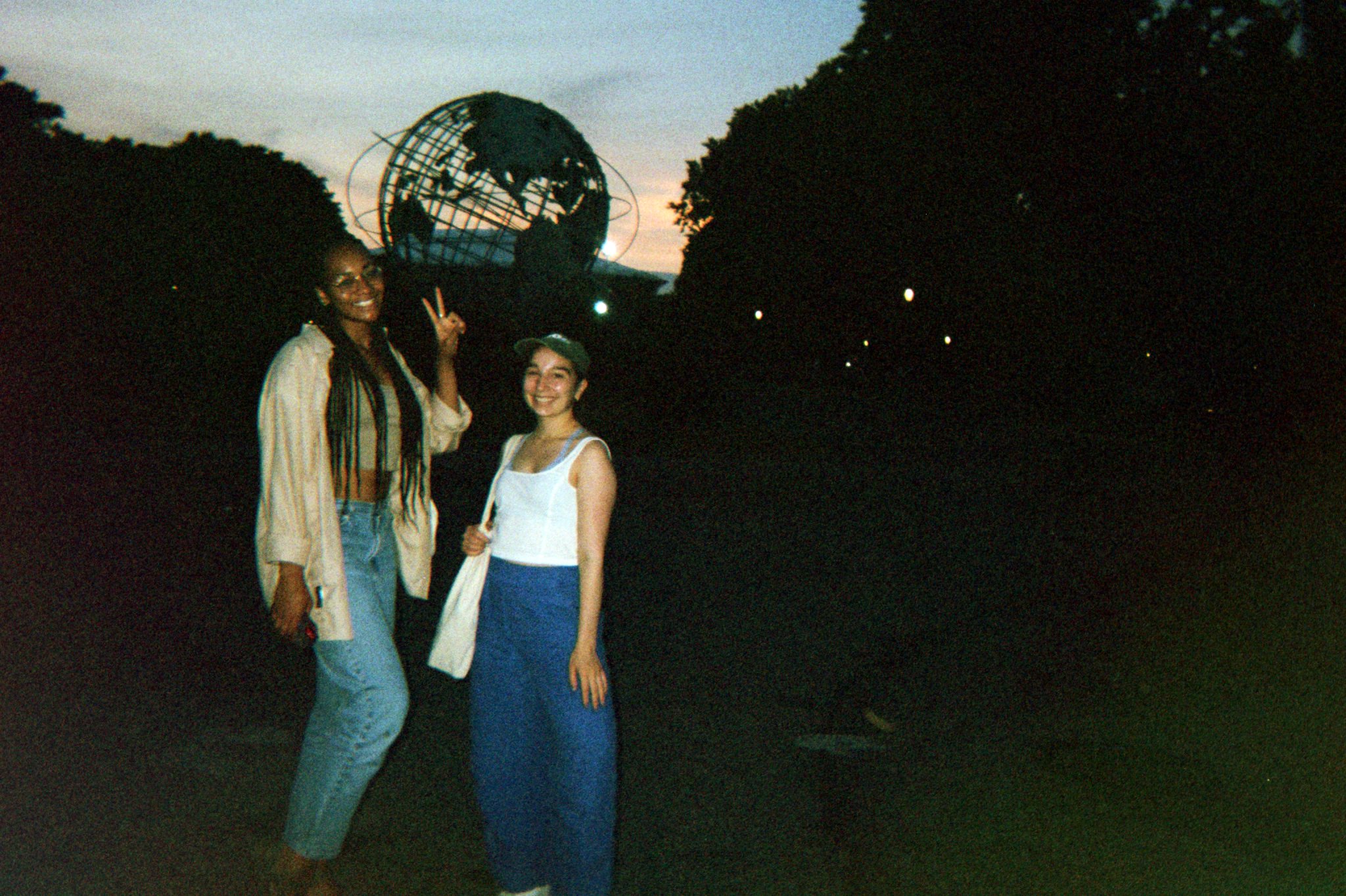 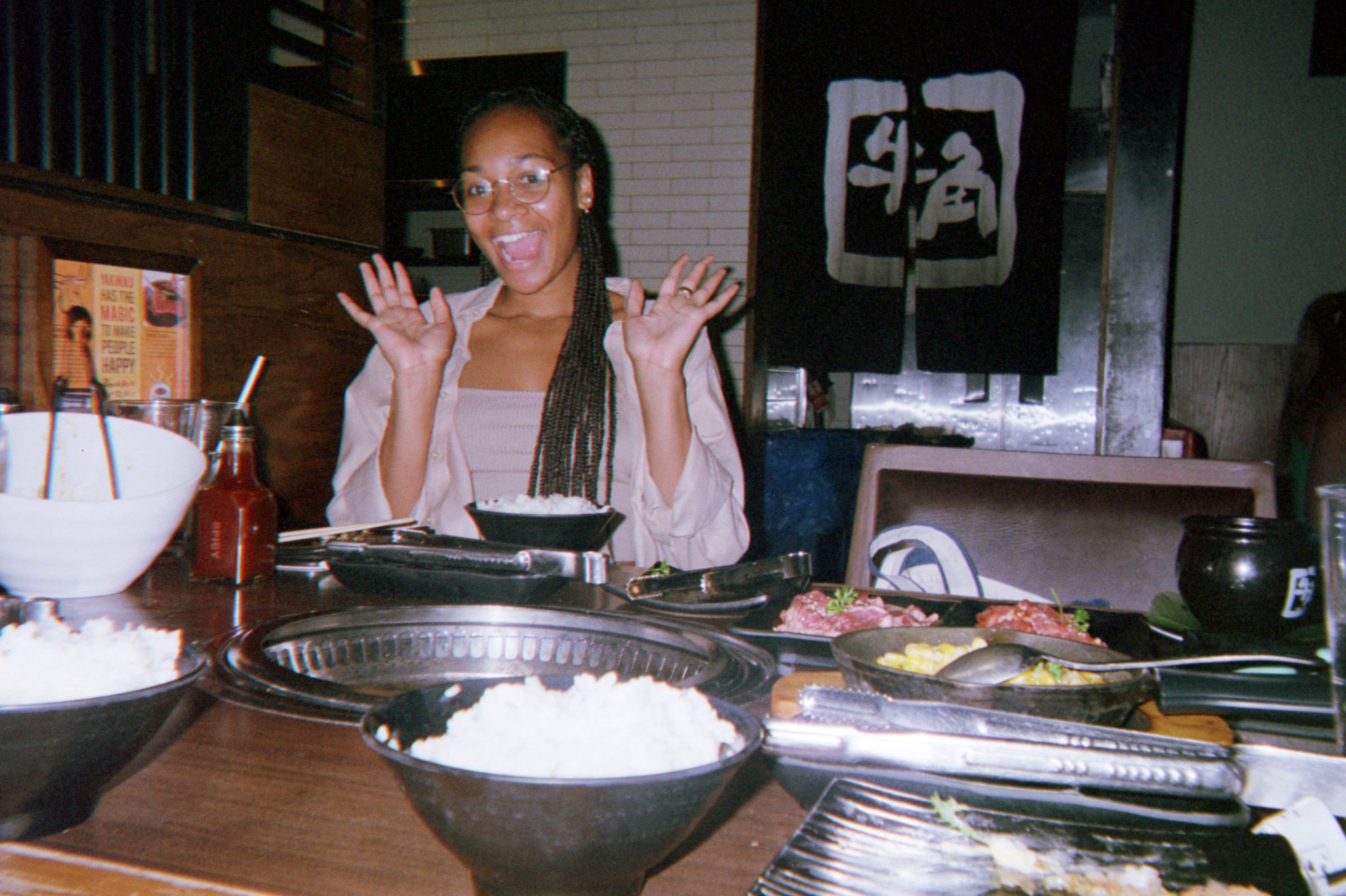 5
Thank you!
6